Безопасность AstraLinux
Лекция на тему
«Взаимодействие с сетью Linux»
Сетевой интерфейс в Linux
Сетевое взаимодействие Linux происходит через сетевые интерфейсы.
Интерфейс определён реализацией модели TCP/IP для того чтобы скрыть различия в сетевом обеспечении и свести сетевое взаимодействие к обмену данными с абстрактной сущностью.
Для каждого устройства, поддерживаемого ядром, существует сетевой интерфейс.
Существует соглашение о наименовании интерфейсов.
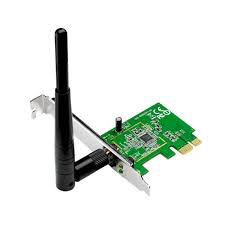 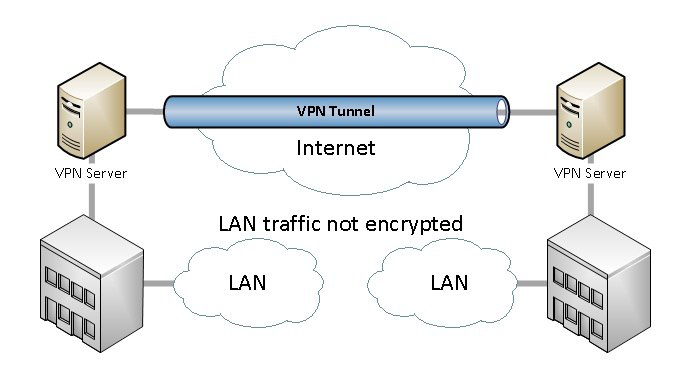 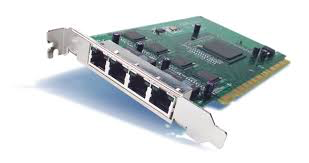 Наименования сетевых интерфейсов в Linux
lo	 Интерфейс петли обратной связи.
eth	 Сетевой интерфейс к карте Ethernet.
tr	 Сетевой интерфейс к карте Token Ring.
ppp	 Сетевой интерфейс к каналу PPP (Point-to-	 Point Protocol).
sl	 Сетевой интерфейс к каналу SLIP (Serial 	 	 Line IP).
plip	 Сетевой интерфейс к каналу PLIP (Parallel 	 Line IP).
wlan Сетевой интерфейс wi-fi адаптеров.
Схемы именования интерфейсов
По умолчанию, systemd называет интерфейсы, используя следующие политики:

Именование встроенных в материнскую плату – eno(0..n)
Именование PCI Express – ens(0..n)
Именование по физическому расположению – enp(0..n)s(0..n)
Именование с использованием MAC адреса – enx(MAC-address)
Традиционное именование – eth(0..n)
Параметры интерфейса
IP-адрес Адрес IP, соответствующий данному сетевому интерфейсу.
Маска подсети Битовая маска, необходимая для вычисления маршрута передачи IP-пакета.
Широковещательный адрес Адрес, используемый при широковещательной рассылке пакетов через интерфейс.
Метрика Условная характеристика интерфейса соответствующая уровню затрат при передаче информации через него.
MTU Максимальный размер блока данных обрабатываемого интерфейсом.
MAC-адрес Аппаратный адрес сетевого устройства, соответствующего интерфейсу.
Команды настройки интерфейса
ip Вывод и управление маршрутизацией, сетевыми интерфейсами и туннелями.
ifstat Утилита для мониторинга нагрузки канала.
ifup/ifdown Утилита поднять/опустить сетевой интерфейс.
ifconfig Команда позволяет как получать диагностическую информацию об интерфейсах системы, так и выполнять их настройку
route Команда манипулирует таблицами IP-маршрутизации ядра.
Команды настройки интерфейса
hostname  Команда, определяющая имя хоста в сети.
netstat  Команда показывает содержимое различных структур данных, связанных с сетью.
netcat Утилита Unix, позволяющая устанавливать соединения TCP и UDP.
nmap Утилита для сканирования и исследования безопасности сети.
ping  Утилита для проверки соединений в сетях на основе TCP/IP.
nslookup Утилита для просмотра зоны DNS.
Пример применения
ip addr






ifstat
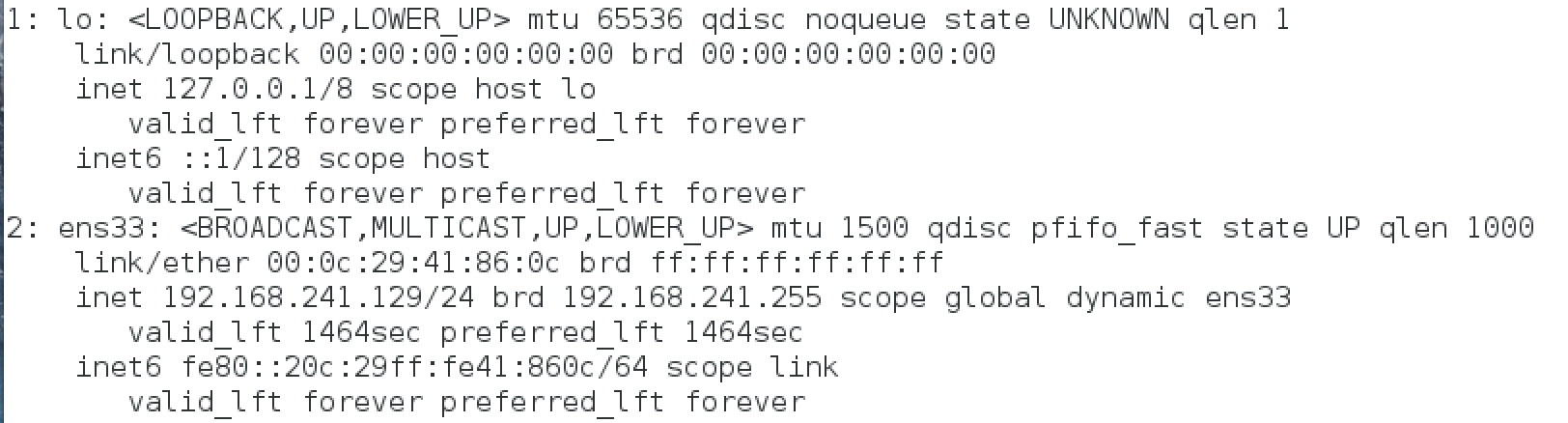 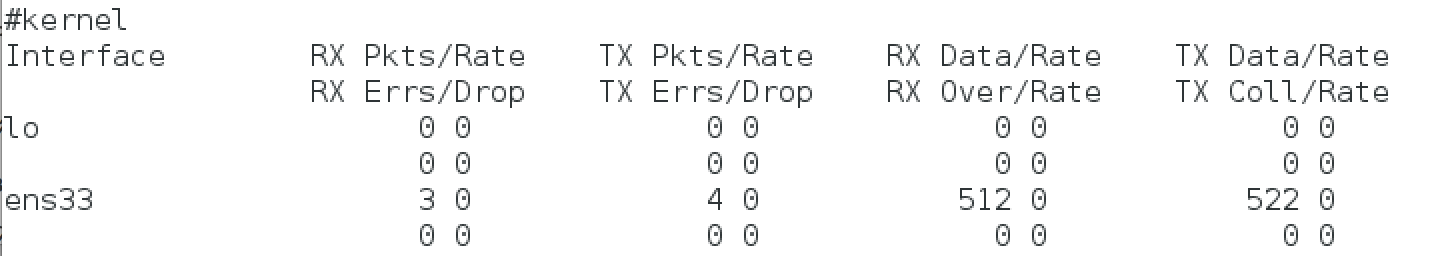 Пример применения
ifconfig
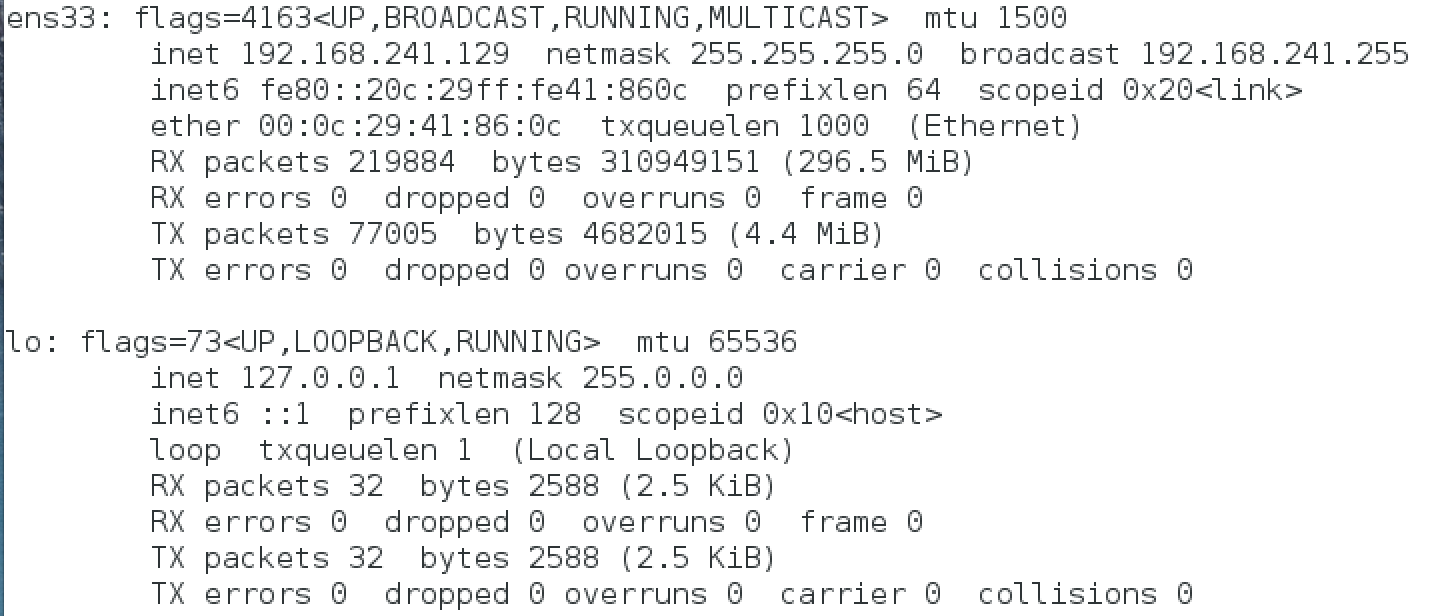 Пример применения
route



hostname

netstat
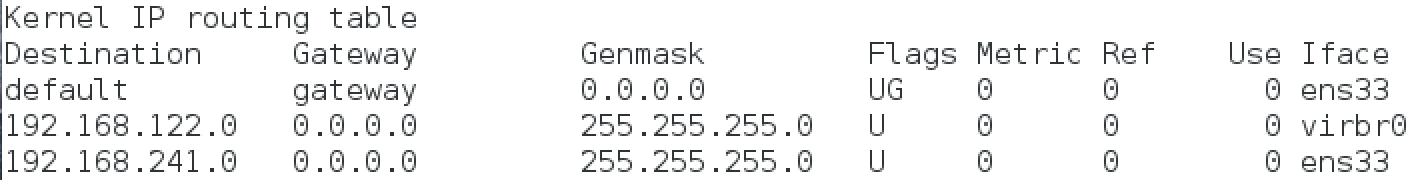 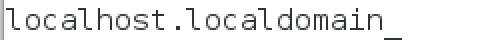 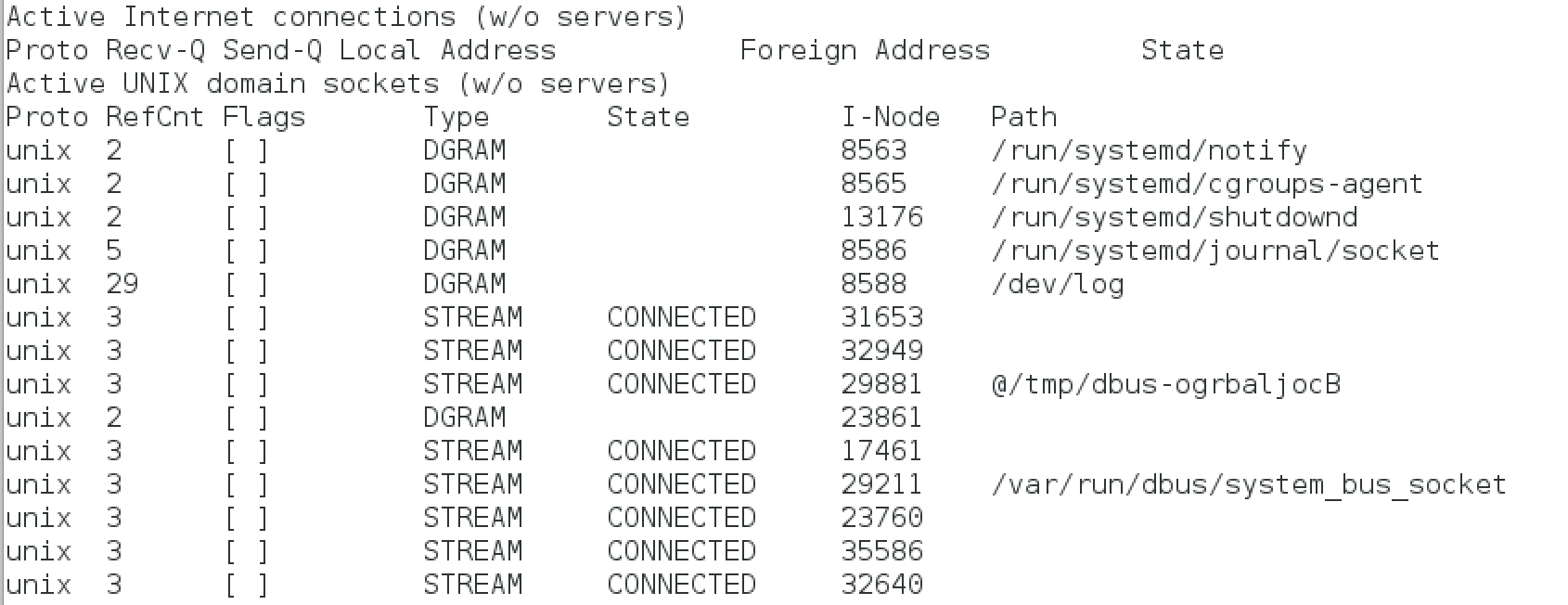 Пример применения
ping ya.ru





nslookup ya.ru
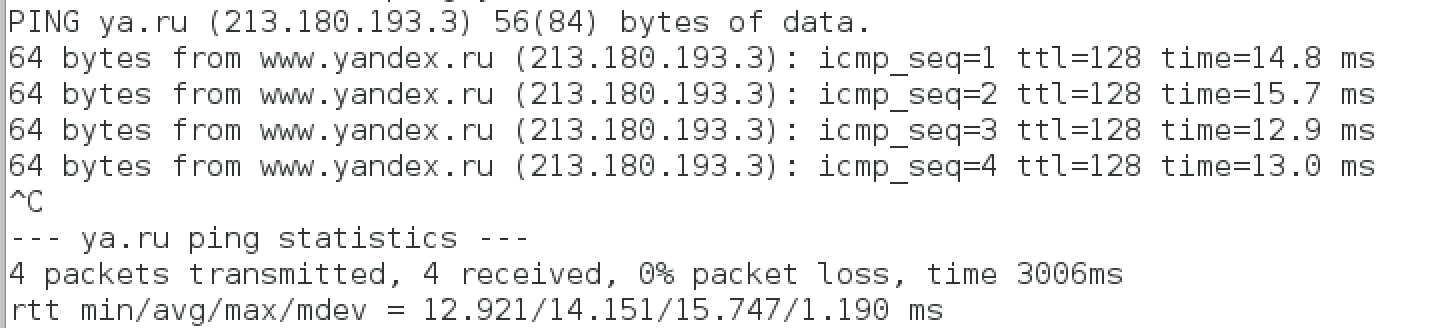 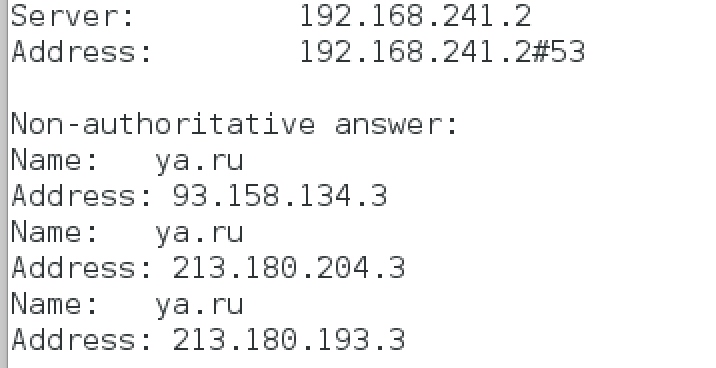 Пример применения
ifconfig eth0 192.168.30.1 netmask 255.255.255.0

route add -net 192.56.76.0 netmask 255.255.255.0 dev eth0
route add default gw 192.168.0.1

netcat -l 1024
netcat 192.168.0.24 1024


nmap –sP 192.168.0.0/24
Настройка DNS
Файл настроек /etc/resolv.conf содержит информацию, которая позволяет компьютеру преобразовывать буквенно-цифровые доменные имена в цифровые IP адреса.

nameserver 	# IP адрес DNS сервера 
domain 		# Доменное Имя локального хоста 
search		# Какие Доменные Имена искать

Пример:
; generated by /usr/sbin/dhclient-script
search localdomain
nameserver 192.168.241.2
Настройка через конфигурационные файлы
Файлы конфигурации RHEL/CentOS:
/etc/sysconfig/network-scripts/

Настройка сети по DHCP:
ifcfg-ens33

TYPE="Ethernet”
BOOTPROTO="dhcp”
NAME="ens33”
UUID="e6c7f63a-5fd4-4a77-98b7-58647d8d68bd”
DEVICE="ens33”
ONBOOT="yes"
Настройка через конфигурационные файлы
Файлы конфигурации RHEL/CentOS:
/etc/sysconfig/network-scripts/

Настройка сети со статическим IP:
ifcfg-ens33

TYPE="Ethernet”
BOOTPROTO=”none”
NAME="ens33”
UUID="e6c7f63a-5fd4-4a77-98b7-58647d8d68bd”
DEVICE="ens33”
ONBOOT="yes”
IPADDR="192.168.1.100"NETMASK="255.255.255.0"GATEWAY="192.168.1.1"
Настройка через конфигурационные файлы
Файлы конфигурации Debian/Ubuntu:
/etc/network/interfaces

Настройка сети по DHCP :

# The loopback network interface

auto lo
iface lo inet loopback

# The primary network interface - use DHCP to find our address

auto ens33
iface ens33 inet dhcp
Настройка через конфигурационные файлы
Файлы конфигурации Debian/Ubuntu:
/etc/network/interfaces

Настройка сети со статическим IP :
# The loopback network interface
 auto lo 
 iface lo inet loopback 
# The primary network interface
 auto ens33
 iface ens33 inet static
 address 192.168.1.100
 gateway 192.168.1.1 
 netmask 255.255.255.0 
 network 192.168.1.0 
 broadcast 192.168.1.255
Скрипты
Старый вариант:
/etc/init.d/networking start|stop|restart

Новый вариант:
systemctl start|stop|restart network.service